El principal desafio de la Salud Global :Medir y actuar sobre le inequidad en salud
Equidad de la salud
Principios eticos
Logica dinamica
Analisis de la evidencia
Propuestas politicas
A.- Principios eticos
PE1 : Definicion de salud
PE2 : Derecho efectivo a la salud
PE3 : Equidad de la salud
PE1.- Definicion holistica de salud
“Un (completo)estado de bienestar fisico, psiquico y social
 mediante la adaptacion a los desafíos de dichas naturalezas, 
en equidad y sostenibilidad¨ 
(de forma que permita el disfrute de los mejores niveles de salud posible para todos, incluidas las proximas generaciones)¨
PE2.- Hacer operativo el derecho universal a la salud
1947 : Art 25 de la Carta Fundamental de los Derechos Humanos.
1966 : Art12 (+CG) del Pacto Internacional de los Derechos Economicos, Sociales y Culturales 
No ha sido ratificado por 33 Estados.
Solo 13 Estados han firmado el protocol opcional.
Otras : 
1979 (CETFDCM (8 NR, 87 Pr Opc)
1989 : CDI (3NR, 11PrtoopcCom), 
1990 : PIDT&F (140NR), 
2006 PIPD (50NR),
[Speaker Notes: Protocolo opcional del PIDESC, adoptado en 2008
Entro en vigor al firmar el decimo Estado, en 2013.
Hasta la fecha lo han firmado 13 Estados : Argentina, Bosnia, Ecuador, Salvador, Finlandia, Gabon, Mongolia, Montenegro, Portugal, Slovakia, Spain, Uruguay.]
Article 25. UDHR
(1) Everyone has the right to a standard of living adequate for the health and well-being of himself and of his family, including food, clothing, housing and medical care and necessary social services, and the right to security in the event of unemployment, sickness, disability, widowhood, old age or other lack of livelihood in circumstances beyond his control.
(2) Motherhood and childhood are entitled to special care and assistance. All children, whether born in or out of wedlock, shall enjoy the same social protection.
Art 12 ICESCRs
The States Parties to the present Covenant recognize the right of everyone to the enjoyment of the highest attainable standard of physical and mental health. The steps to be taken by the States Parties to the present Covenant to achieve the full realization of this right shall include those necessary for:
The reduction of the stillbirth-rate and of infant mortality and for the healthy development of the child;The improvement of all aspects of environmental and industrial hygiene;The prevention, treatment and control of epidemic, endemic, occupational and other diseases; The creation of conditions which would assure to all medical service and medical attention in the event of sickness.
GC 14, year 2000
The General Comment makes the direct clarification that "the right to health is not to be understood as a right to be healthy." 
The right to health is articulated as a set of both freedoms and entitlements which accommodate the individual's biological and social conditions as well as the State's available resources, both of which may preclude a right to be healthy for reasons beyond the influence or control of the State. 
Article 12 tasks the State with recognizing that each individual holds an inherent right to the best feasible standard of health, and itemizes (at least in part) the 'freedoms from' and 'entitlements to' that accompany such a right.
Status of Ratifications
15-18 
10-14 
5-9 
0-4
Number of ratifications by countries
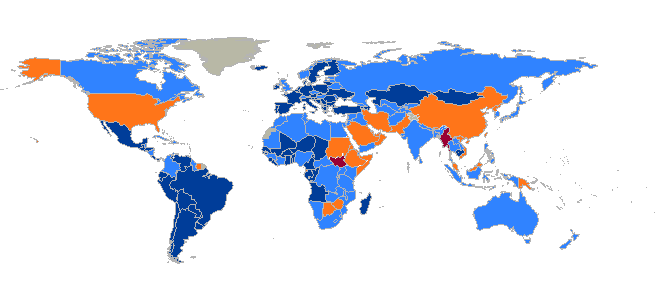 http://indicators.ohchr.org/ : 0-4, 5-9, 10-14, 15-18
Main health-rieght related Treaties : ratifications
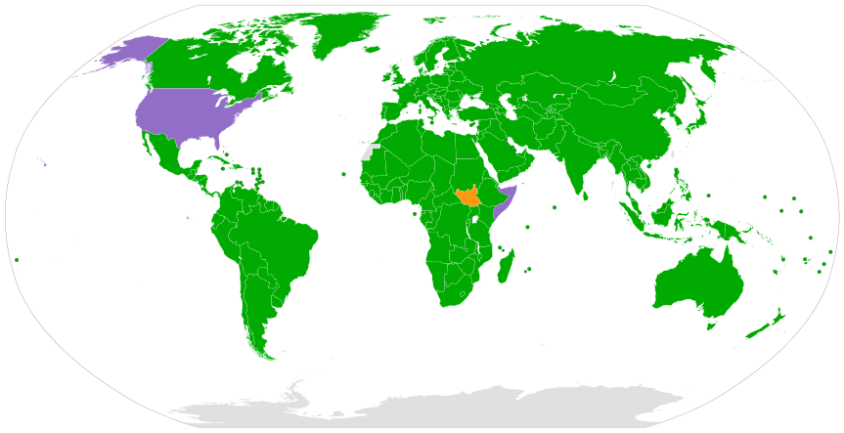 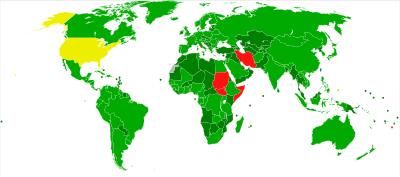 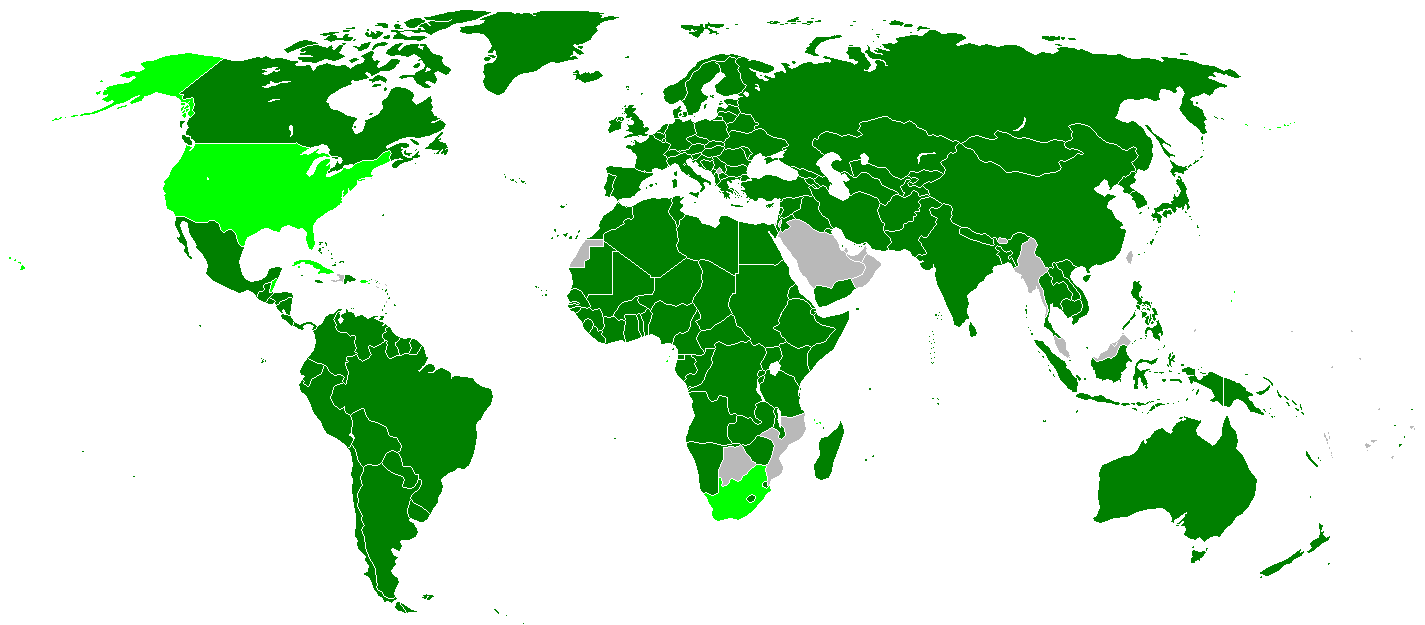 CETFDCM
CDI
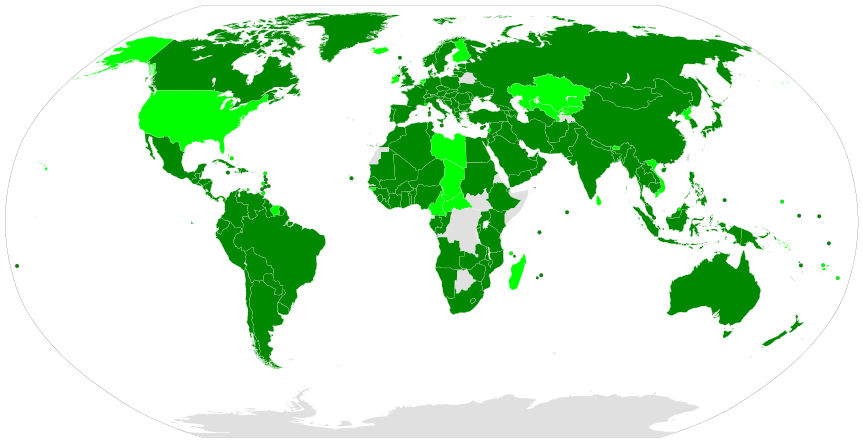 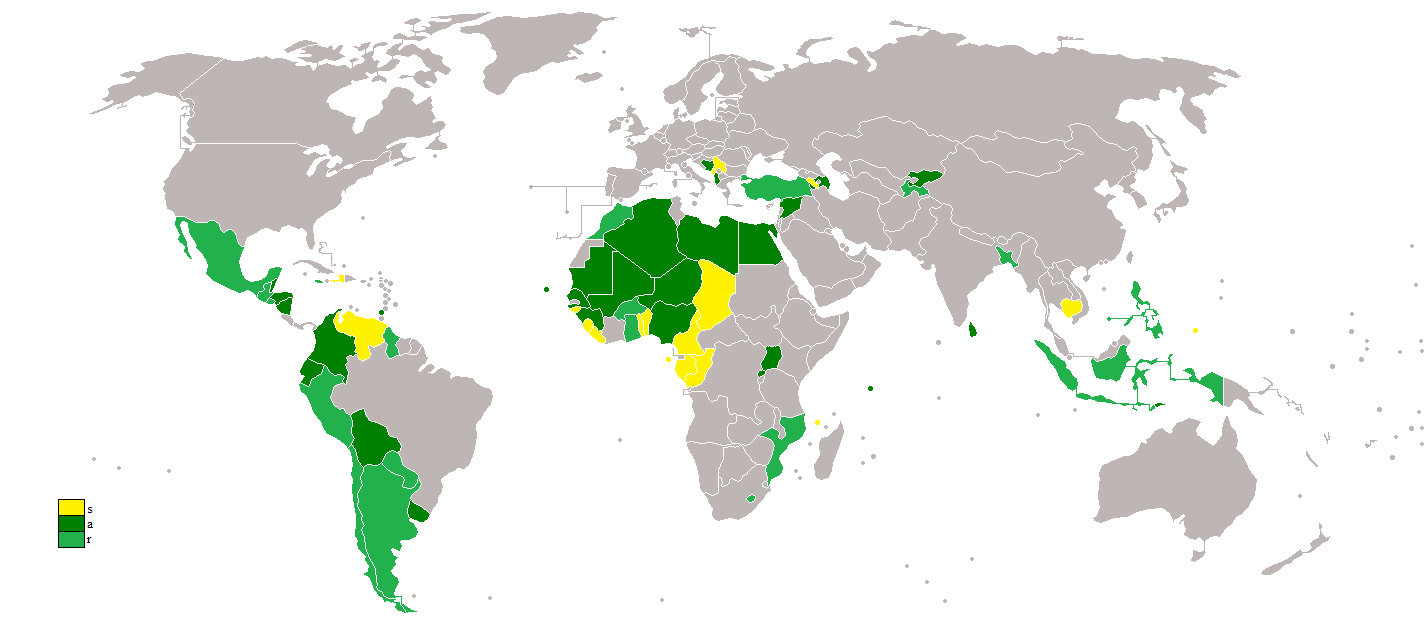 PIDESC
CIPDTF
CIDCD
Optional protocols
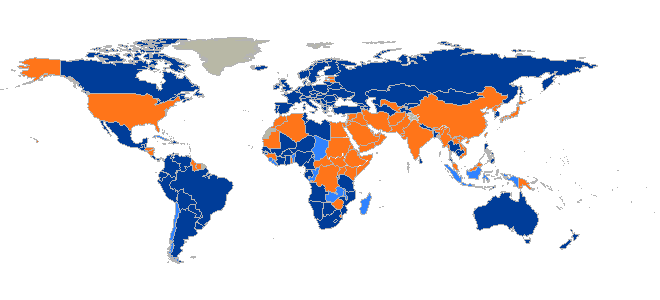 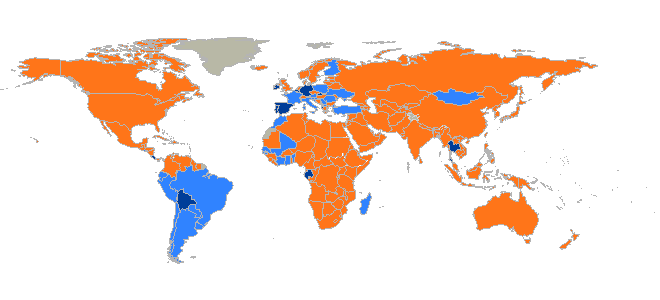 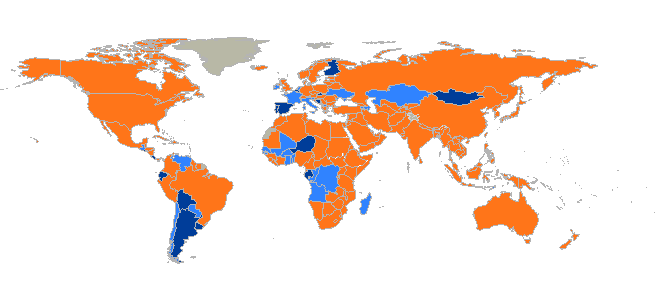 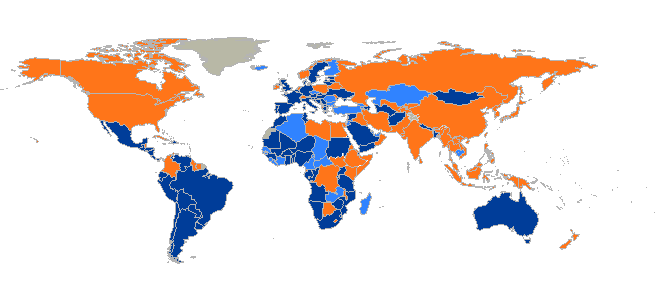 PE3.- Medir la etica del derecho a la salud mediante la equidad
1945 : Art. Constitucional de la OMS : Mejor salud posible para todos.

Nunca se ha definido “mejor salud posible”.
Nunca se ha medido si llega a todos.
Todos debe incluir proximas generaciones (sostenible : equidad intergeneracional)
GC 14, year 2000
"The Covenant proscribes any discrimination in access to health care and underlying determinants of health, as well as to means and entitlements for their procurement." 
"States have a special obligation to provide those who do not have sufficient means with the necessary health insurance and health-care facilities, and to prevent any discrimination on internationally prohibited grounds in the provision of health care and health services." 
Additional emphasis is placed upon non-discrimination on the basis of gender, age, disability, or membership in indigenous communities.
GC 14 : States and International organizations resposibilities
The obligations of nations are placed into three categories: obligations to respect, obligations to protect, and obligations to fulfill the right to health. 
They include preventing discrimination in access or delivery of care; refraining from limitations to contraceptive access or family planning; restricting denial of access to health information; reducing environmental pollution; restricting coercive and/or harmful culturally-based medical practices; ensuring equitable access to social determinants of health; and providing proper guidelines for the accreditation of medical facilities, personnel, and equipment. International obligations include allowing for the enjoyment of health in other countries; preventing violations of health in other countries; cooperating in the provision of humanitarian aid for disasters and emergencies; and refraining from use of embargoes on medical goods or personnel as an act of political or economic influence.
B. –Logica dinamica
LD1 : Enfoque de riesgos
LD2 : Enfoque de determinacion social
LD3 : Enfoque “holisitico”
LD1 :  Enfoque de riesgos
2004, OMS : Informe mundial de 24 riesgos : sin jerarquia.
2013, GBD 2010 : 67 factores de riesgo atribuible : sesgadas?
[Speaker Notes: 2004, OMS : Informe mundial de 24 riesgos : 
Incluyen exposicion a dinamicas globales (el. Cambio climatico), medioambientales (ej. Contaminacion atmosferica) o sociales (ej. Abuso sexual infantil), estilos de vida (ej. Sexo no seguro, vida sedentaria, o baja igesta de frutas) o toxicos (alcohol o tabaco), efectos en marcadores en sangre  (como Zinc, hierro, vitamina A, cholesterol, glucisa), hllazgos clinicos(tales como HTA) or acceso a intervenciones de salud (como contraceptivos). 
2009, analisis de la CDSS : acciones en 16 areas
Early child development, healthier and safer cities, quality housing, rural land tenure and rights; agricultural development, full and fair employment and decent work, universal comprehensive social protection, health-care services with the principle of universal coverage of quality services, progressive taxation,  international finance for health equity, health and health equity impact assessments in national and international economic agreements , gender equity, fair representation in decision-making, supports to marginalized groups, in particular indigenous peoples and improvement of civil registration for births and deaths. 
2013, GBD 2010 : 67 factores de riesgo atribuible
Again mixes the different hierarchies of causes from the 2004 report, it includes many new environmental and occupational chemical risks, and unhealthy dietary behaviors (though surprising advocating for cow’s milk), and surprisingly excludes others such as unsafe sex, claimed in 2004 to be the second attributable risk of ill health globally.]
LD 2 : Determinacion social
2009, Analisis de la CDSS, Informe, Resolucion AMS : acciones en 16 areas : arbitrarias?
Enfoque de politicas socioeconomicas vs. base de derechos humanos?
Enfoque Social vs. Ambiental?
Enfoque de politicas globales y nacionales vs ciudadanas?
LD3 : Base social, politica e impacto en la salud holisitca y la equidad
Base social de la conciencia del bien comun y el ejercicio de la libertad.
Areas politicas de los derechos humanos, la ecologia, la economia y el conocimiento.
Dinamica de la salud de las necesidades baicas, de proteccion y de disfrute del potencial humano fisico y psicosocial.
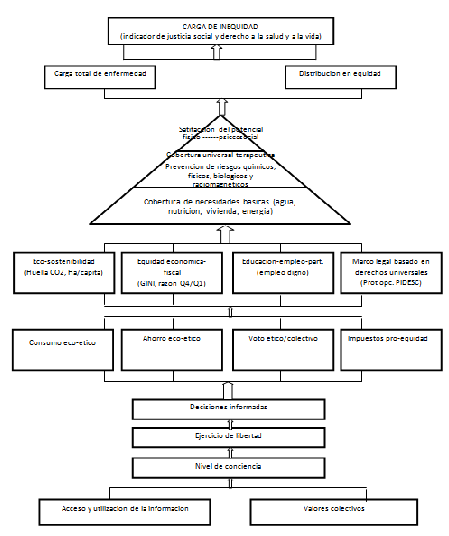 Factores de la equidad en salud
Dinamica de la salud
Areas politicas que afectan a la salud
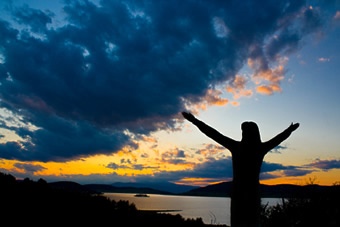 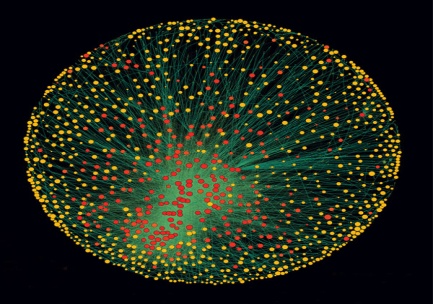 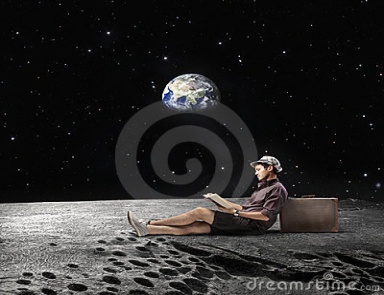 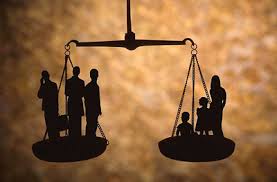 Contribucion colectiva al bien comun
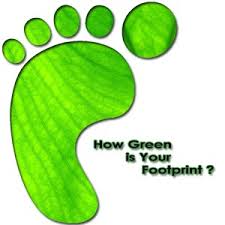 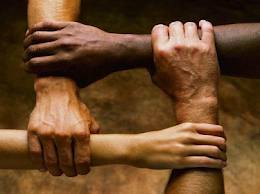 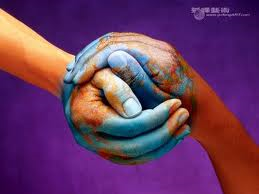 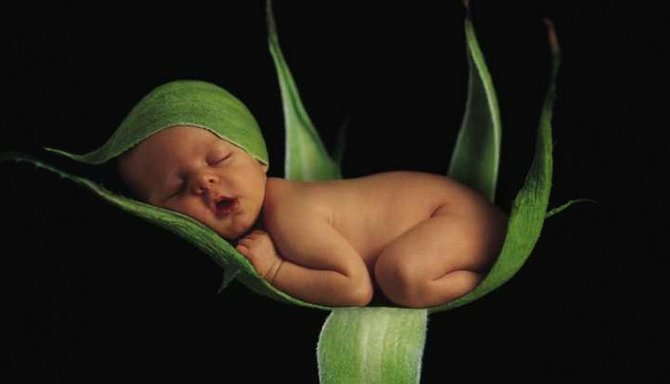 C.- Analisis de evidencia
AE1 : Medicion de la carga de inequidad
AE2 : Distribucion de la carga de inequidad
AE3 : Umbral minimo de recursos para la dignidad
AE4 : Niveles de redistribucion eticos.
AE5 : Indice holistico de salud
Desigualdad vd Inequidad
Statistical analysis of LE trend
AE1a.  Mejor salud factible y sostenible : umbrales y correlaciones
Suministro limitado : umbrales de factibilidad y sostenibiidad
Suministro ilimitado : correlaciones y condiciones
Recursos economicos : 
Modelos factibles/replicables : 
< PIB medio mundial
Recursos ecologicos :
Sostenibilidad :
< Limites planetarios
Conocimiento y capital social
Desarrollar/disfritar el potencial individual por la Educacion, empleo y participacion
Marcos legales
Derechos universales y responsabilidades
Metodologia de análisis de la carga de inequidad global en saludPrimera fase
Definición de Mejor Salud Posible : Selección de modelos de buena salud, equitables y sostenibles.

Base de datos del Banco Mundial 1960-2013 : Medias de esperanza de vida (EV) y PIB pc (ajustado a valor adquisitivo) ponderadas según población. Datos 2000-201º sobre emisiones de CO2 per capita.
Selección de países con EV mayor que la media mundial (S: saludables) y PIB pc menor que la media mundial (equitables E), de forma constante entre 1960-2012.
Selección de países BnA con huella de carbono bajo limite planetario 200-2020 (Est 2.5 Tm.) (Sostenibles S).
Paises SES : descripción de características de población, EV, renta, CO2, y sus tendencias.
Mapa según EV
Mapa según PIB pc
Correlation of health with economic resources between countries
For all countries, the correlation is quite strong by logarithmic regression (R2=0,7, meaning some 70% of the variation of life expectancy can be explained/predicted by GDP pc). 
The correlation improves slightly (to 0,73) when excluding countries with mortality rate due to HIV/AIDS > 250/100,000.
The correlation remains strong for healthz life expectancy but weakens for mortality rates espcially in children and is weaker in all indiators for girls and women
PIB y EV
1950-2010
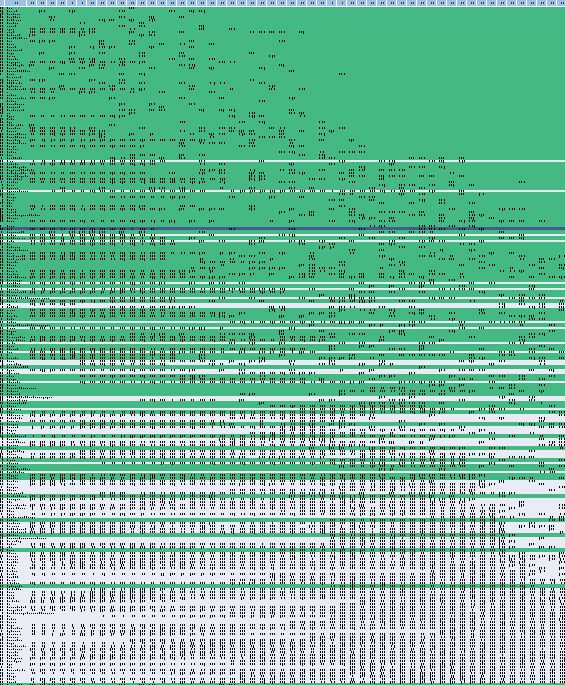 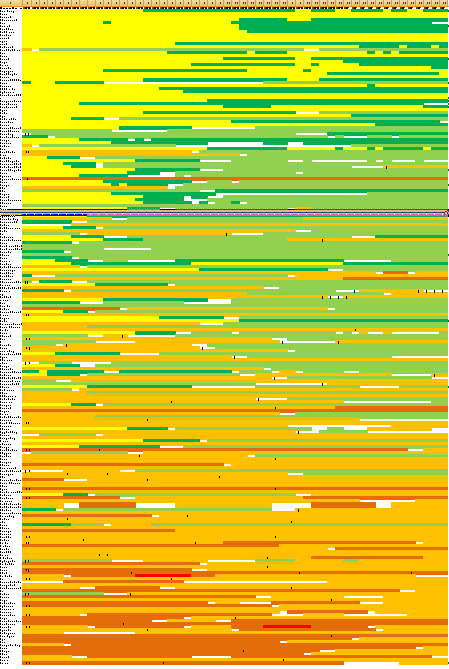 PIB
Países con buena salud (> ,media) y equitables (replicables) por PIB pc < media, de forma constante 1960-2012
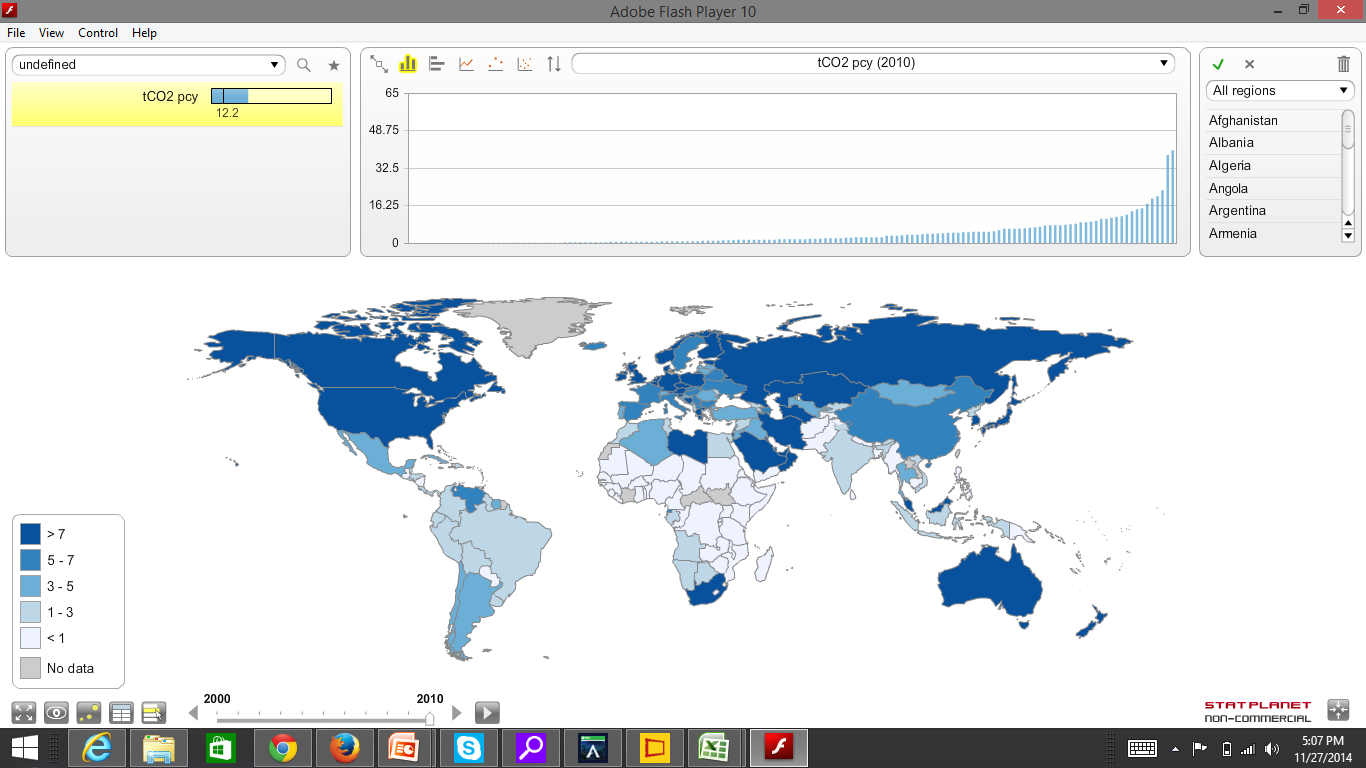 Mejor EV en modelos factibles y sostenibles ( 2.5 Tm CO2/pca)
1950-2010
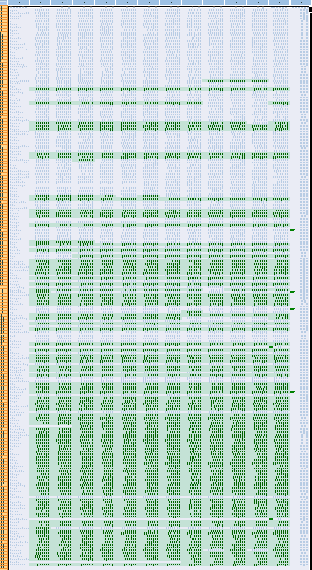 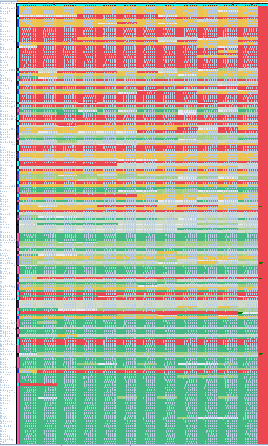 PIB pc
Paises modelos saludables, equitables y sostenibles (SES)
Evolucion y tendencias de EV de modelos SES vs media mundial
Evolucion y tendencias de PIB pc EV de modelos SES vs media mundial
Evolucion y tendencias de EV de modelos SnAcnAg vs limite planetario
Metodología de análisis de la carga de inequidad global en saludSegunda fase
B.- Comparación de la Mejor Salud Posible con la realidad: Ajuste de tasas de mortalidad.

Base de datos demográficas de las Naciones Unidas : Población y número de muertes 1950-2010, en medias quinquenales y desagregadas en sexo y grupos de cinco años de edad (consistentes hasta 80 años).
Calculo de las tasas medias de mortalidad por edad, sexo y quinquenio (1950-2010) de los 14 países SES.
Ajuste de tasas para estimar "mejor salud posible) medida en mortalidad esperada por sexo, grupo de edad y media quinquenal 1950-2010.
Estimación de carga de inequidad medida en muertes evitables por país/región, sexo, edad y quinquenio 1950-2010.
Estimación de carga de inequidad medida en proporción de muertes que son evitables por país/región, sexo, edad y quinquenio 1950-2010.
Estimación de carga de inequidad medida en años de vida perdidos por muertes prematuras y evitables por país/región, sexo, edad y quinquenio 1950-2010.
Estimación de carga de inequidad medida en años de vida perdidos por muertes prematuras y evitables por país/región, sexo, edad y quinquenio 1950-2010.
Estimación de pirámides de supervivencia por país/región (incluido grupo SES) sexo, edad y quinquenio 1950-2010.
Representacion en graficas dinamicas Excel y mapas interactivos (Statplanet)
Gráfico de la distribucion de carga de inequidad en el tiempo
Grafico de la distribucion de carga de inequidad por edades
Grafico de la distribucion de carga de inequidad por sexos
Proporcion de muertes q.s. evitables por equidad global : evolucion en el tiempo
Proporcion de muertes q.s. evitables por equidad global :distribucion por edades
Proporcion de muertes q.s. evitables por equidad global :distribucion por sexos
Proporcion de muertes q.s. evitables por equidad global :mapa de distribucion geografica
Proporcion de muertes q.s. evitables  en menores de 5 años por equidad global : mapa de distribucion geografica
Proporcion de muertes q.s. evitables  entre 15 y 60 años por equidad global : mapa de distribucion geografica
Proporcion de muertes q.s. evitables  en mayores de 60 años por equidad global : mapa de distribucion geografica
Distribucion en el tiempo de carga de inequidad en años de vida perdidos por inequidad global
Distribucion entre grupos de edad de la carga de inequidad en años de vida perdidos por inequidad global
Distribución entre grupos de edad y sexos de la carga de inequidad en años de vida perdidos por inequidad global
Mapa de distribución de carga de inequidad medida en años de vida por muertes prematuras y evitables
Piramides de supervivencia
Metodología de análisis de la carga de inequidad global en saludTercera fase
C.- Umbral mínimo de dignidad y niveles necesarios de redistribución
Umbral mínimo de dignidad (UmD) : nivel de PIBpc medio de los países SES y estimacion de limite superior de PIB para distribucion de recursos compatible con la equidad en salud (LSEq)
Problacion y deficit PIB de los países por debajo de UmD y poblacion y exceso PIB de los paises por encima del  LSEq.
Redistribución necesaria para la equidad en salud (RNEq) de los paises > LSEq a los paises < UmD.
Relación de RNEq con AOD.
Muertes evitables y % en paises con PIB pc <  (14 SES) = UmD : evolucion en el tiempo
Distribución entre edades de la proporcion de muertes evitables que ocurren en paises < UmD
Principales paises con numero total de muertes evitables y su evolucion y tendencia en el tiempo
AE 3 : Umbral minimo de dignidad :Poblacion de paises con PIB pc < UmD
AE2 : Proporcion del PIB, en paises < UmD
AE3 : Poblacion vs Recursos economicos segun UmD
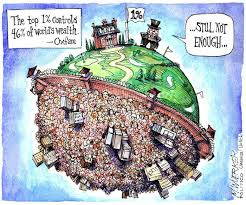 World’s GDP : basic and excess
Relation of surplus and deficit to total GDP by GDP thresholds
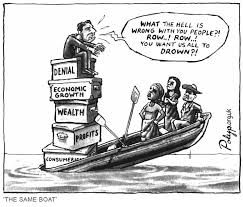 Transfer from excess ( wasting ecological resources) to deficit (translating in avoidable deaths)
Ethical contribution required
Share of ethical contribution(according to share of global excess)
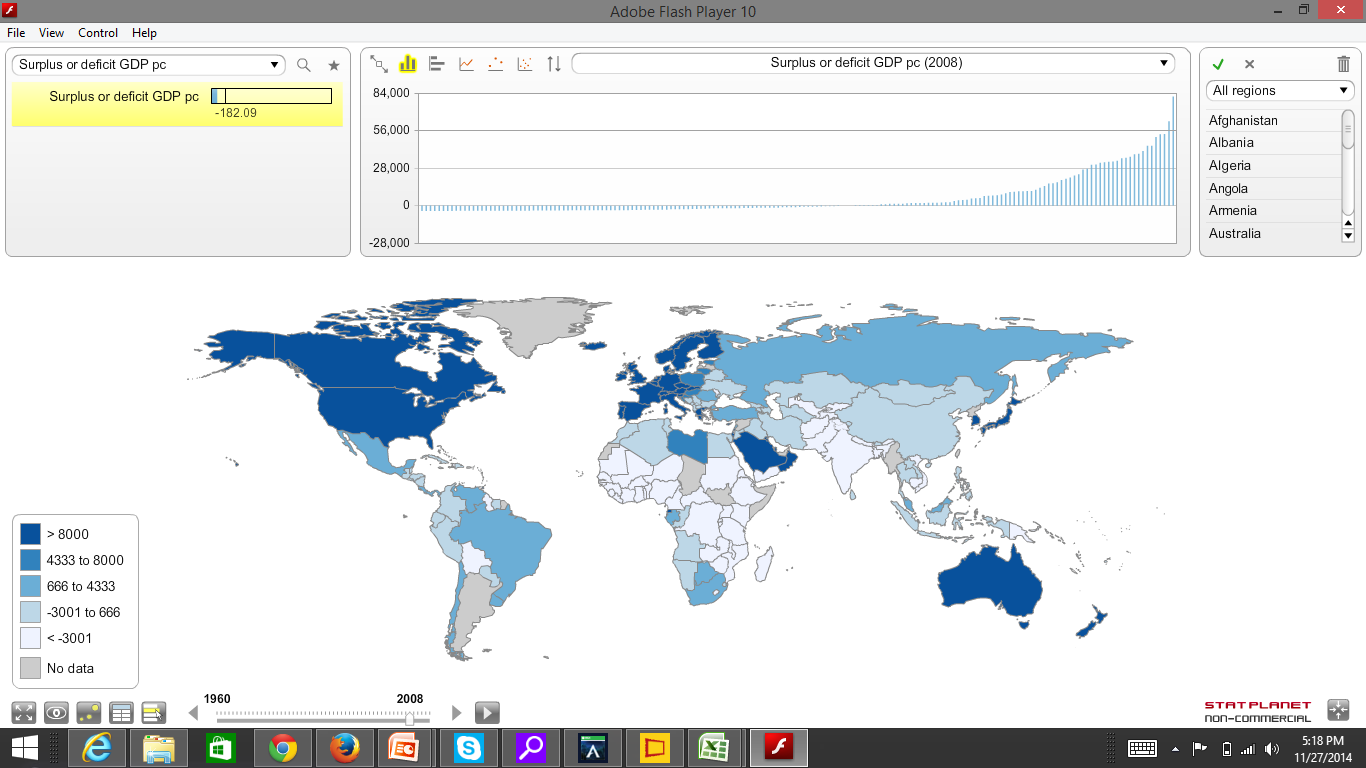 ODA vs. ethical contribution
Pertinence of ODA distribution
NHiE (TopQ as ref) vs GHiE
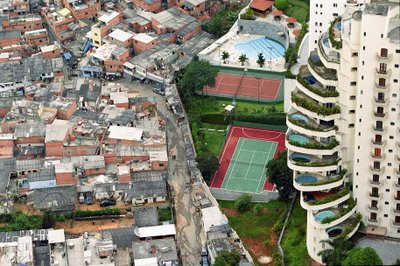 Relacion de carga de inequidad por referencias globales vs. nacionales en LAC (TopQ como referencia)
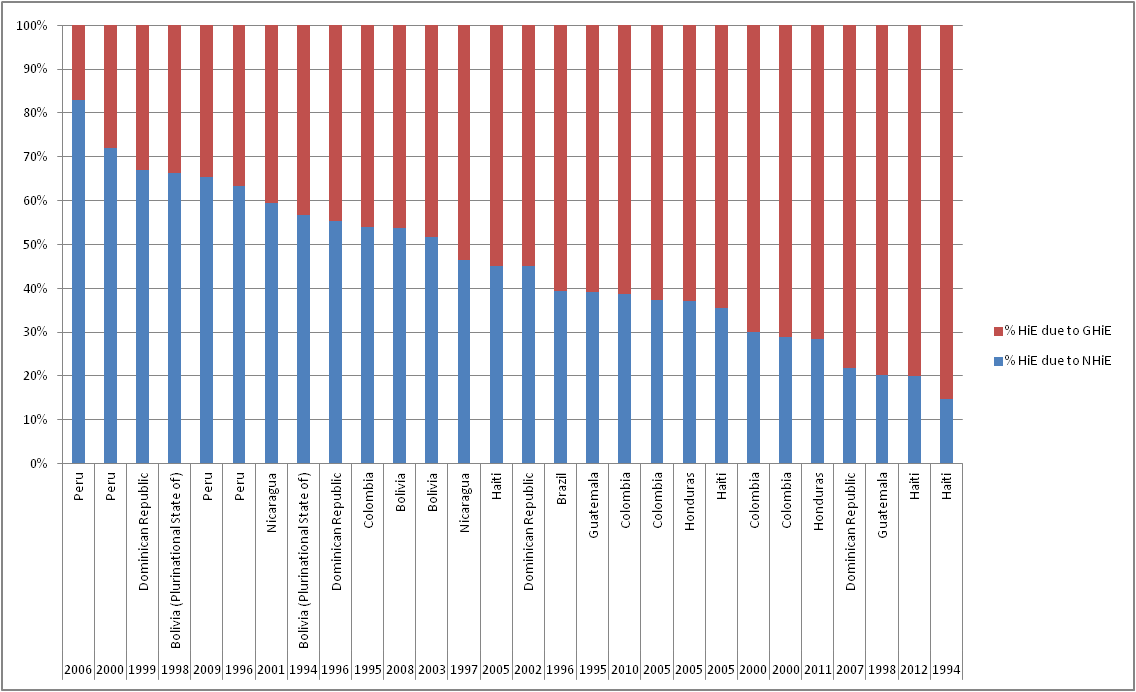 Indice holistico de Salud
Salud individual :
Esperanza de vida saludable
Indice de felicidad
Salud colectiva
Efecto negativo por acumulacion de recursos economicos
Efecto negativo por agotamiento de recursos naturales
Collective dimension of health
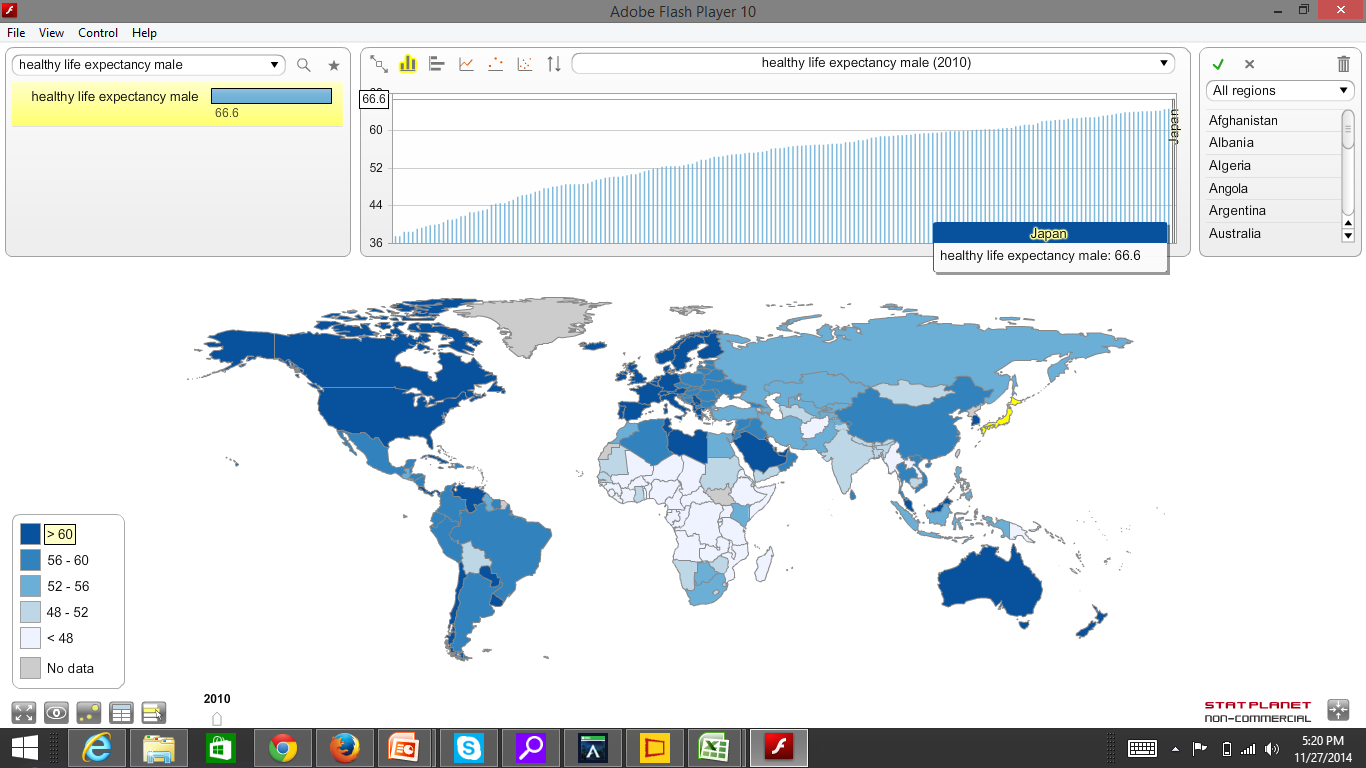 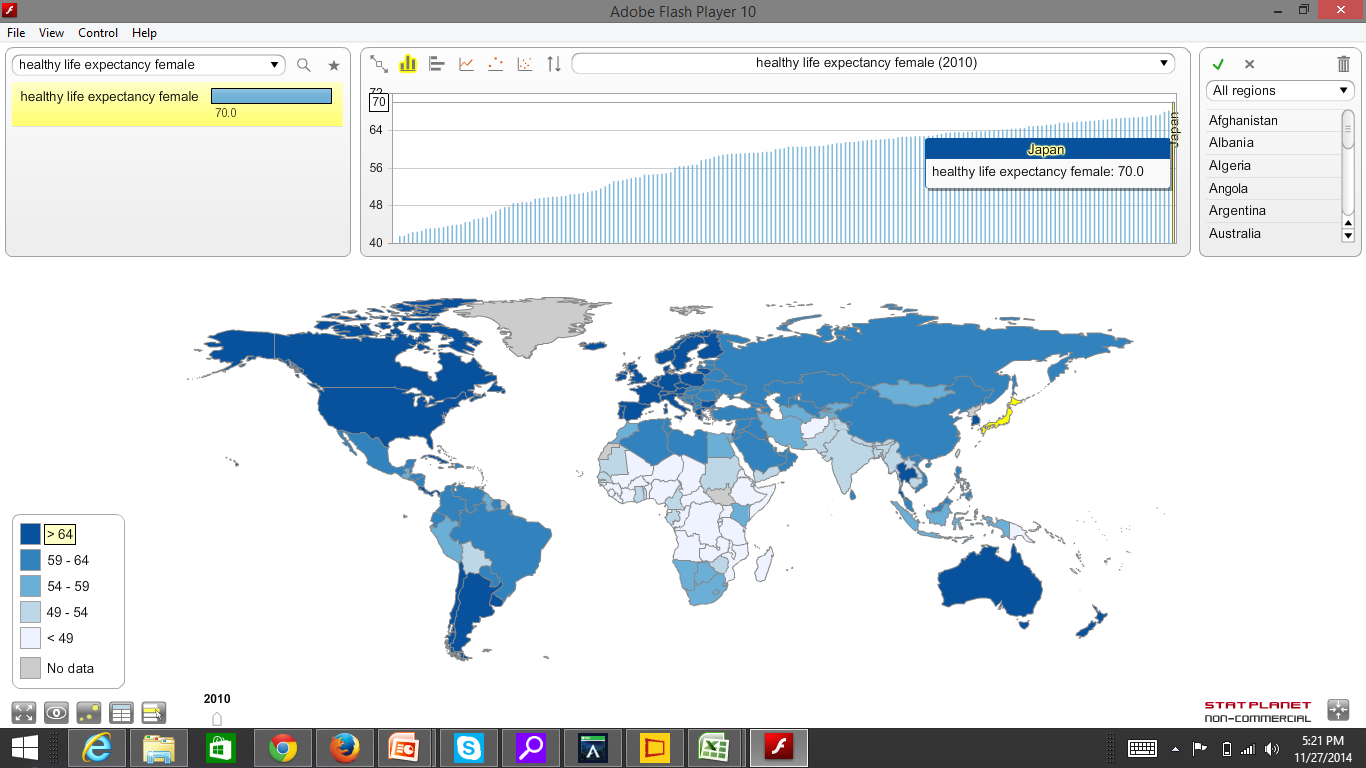 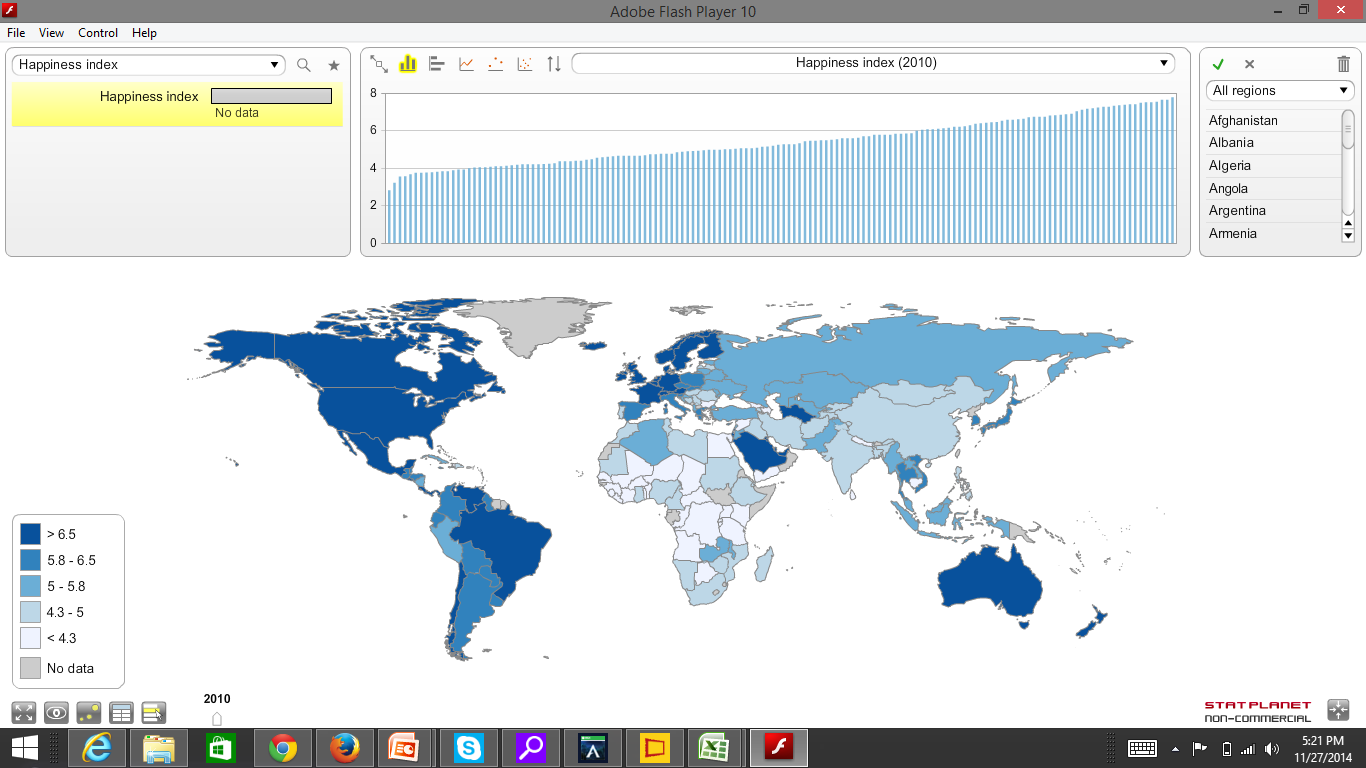 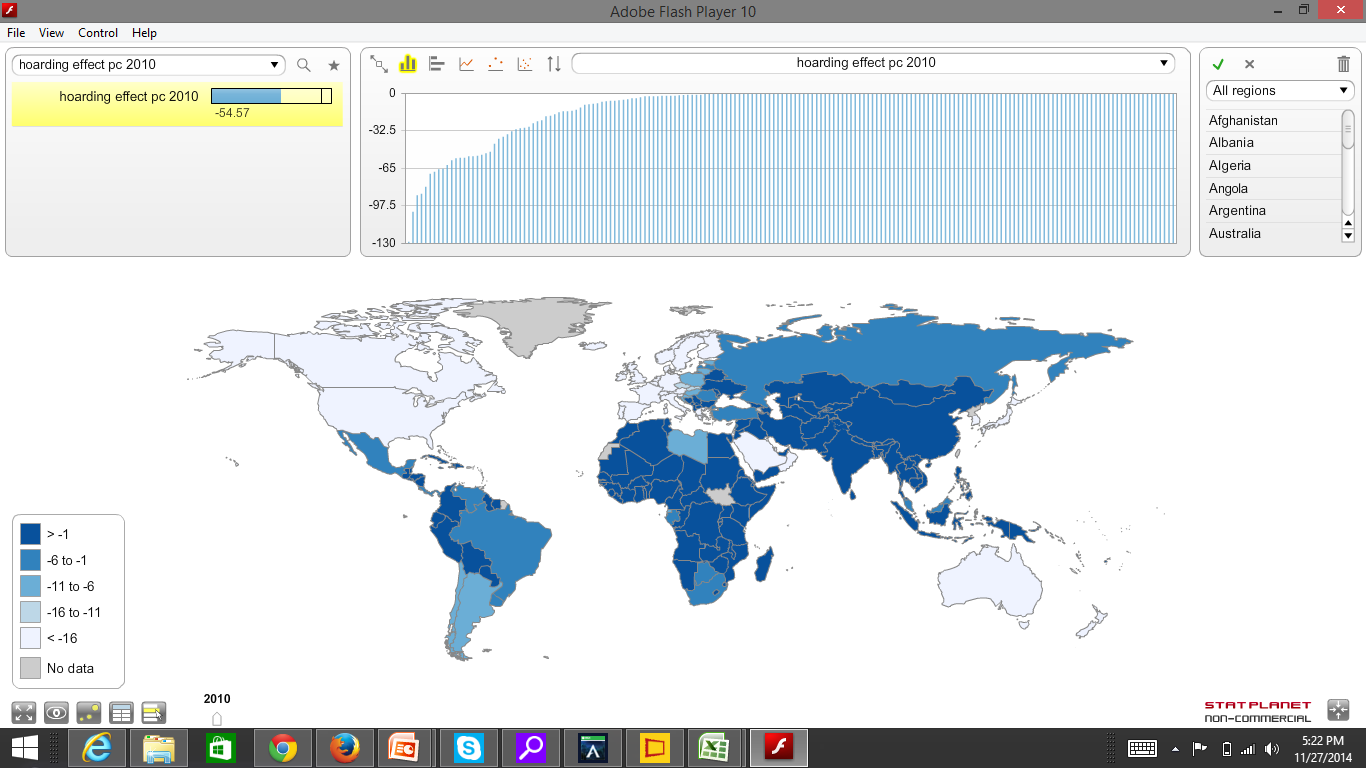 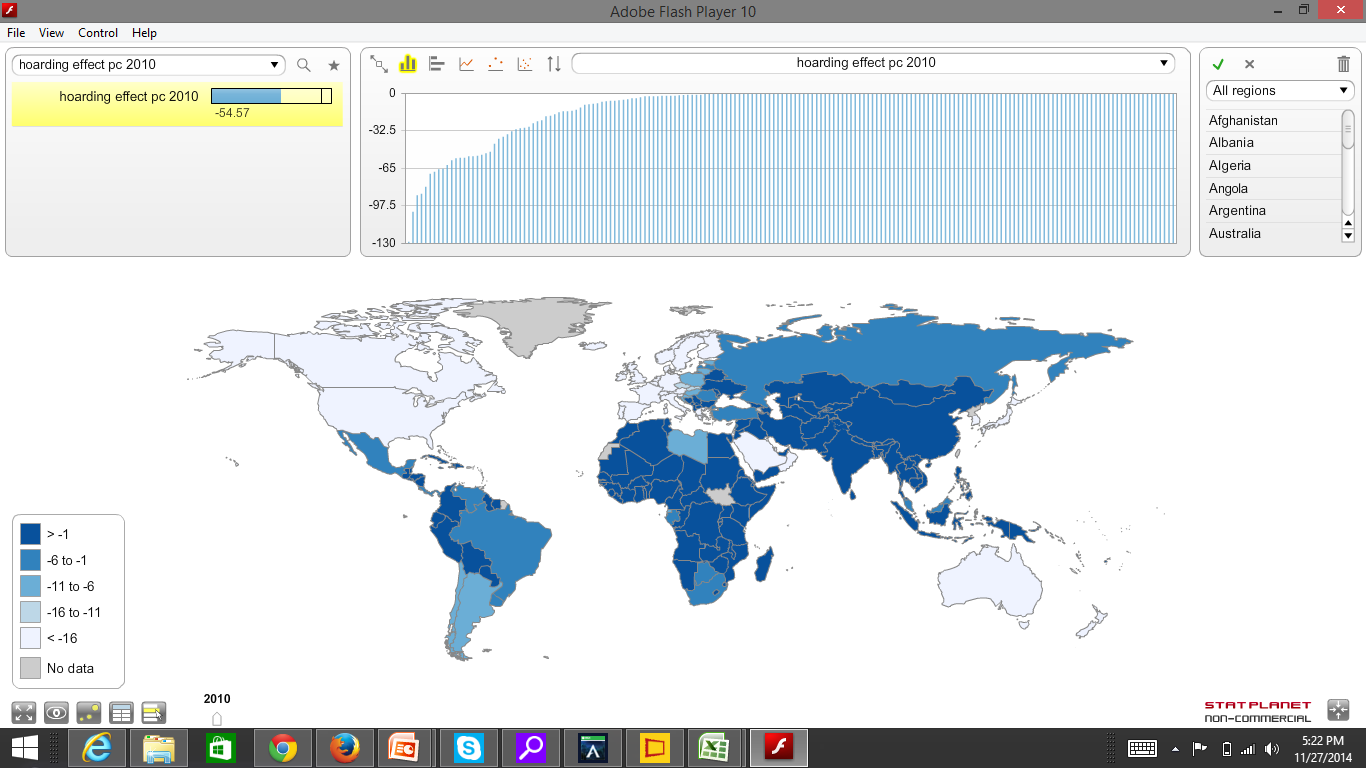 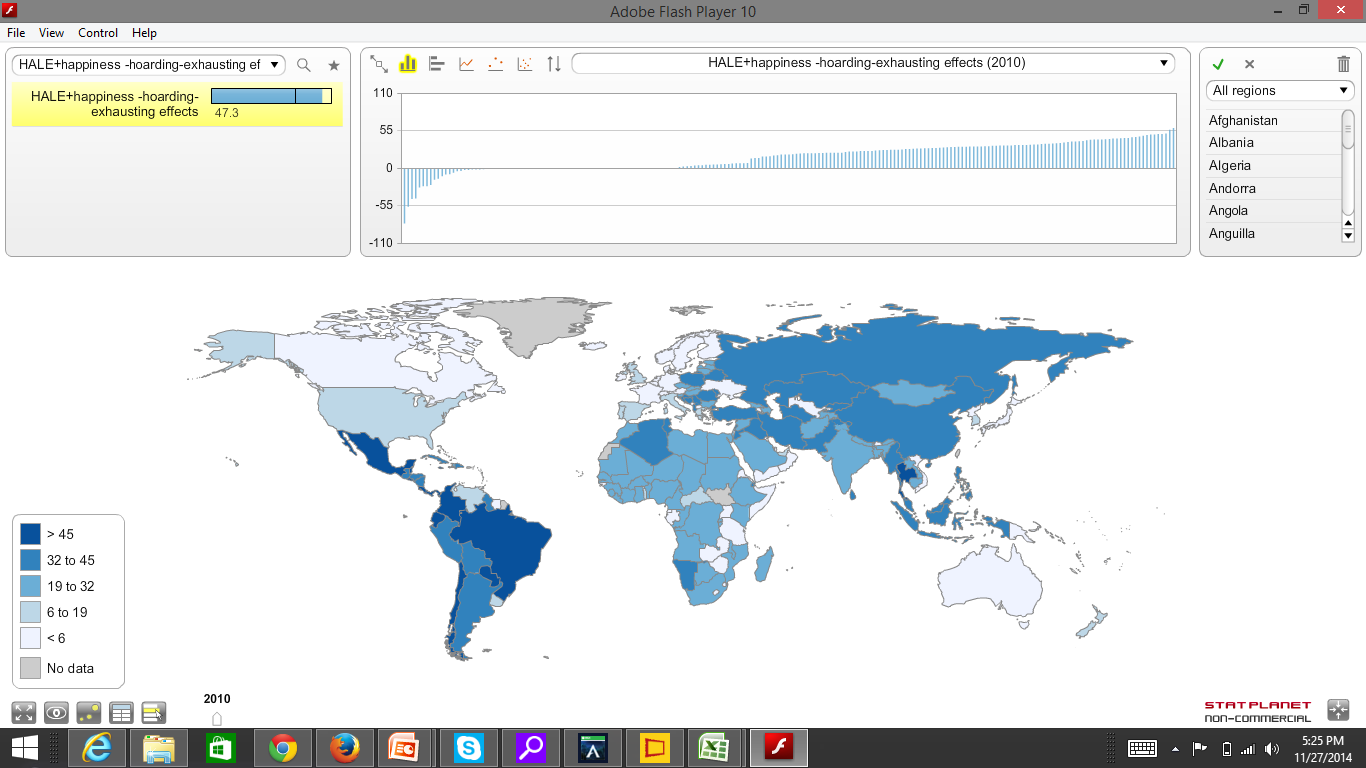 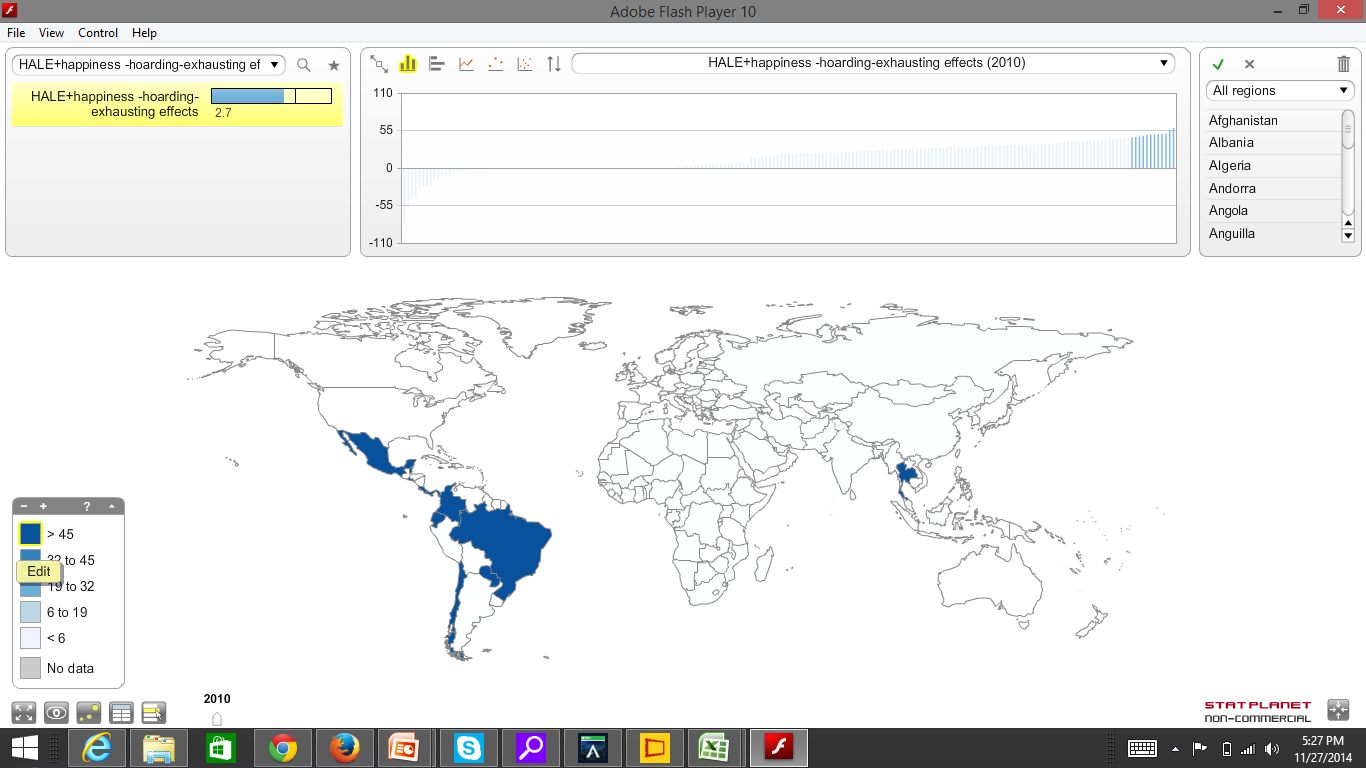 Propuestas politicas
Medicion de la carga de inequidad como termometro de justicia social intra e intergeneracional
Medicion intrancional basada en el territorio (modelos FS : NAA) 
Niveles Individual – Colectivo – Politico
Dimensiones:
Marcos legales operativos
Ecologicas : limites  de agotamiento 
Economicas : limites de acaparamiento
Conocimiento participativo
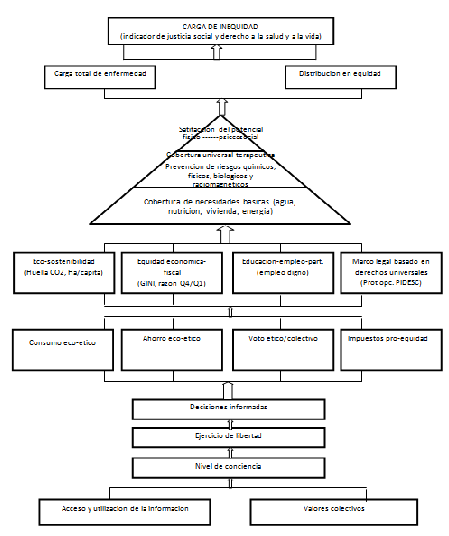 El dilema de progreso y/o equidad
Modelo de equidad :puede seguir permitiendo el progreso medio?
Modelo presente : Progreso sin equidad : Carga de 20m de muertes anuales, una de cada tres…
88
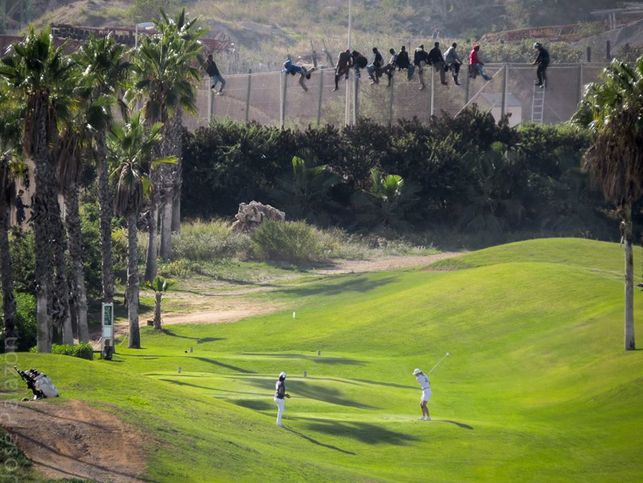 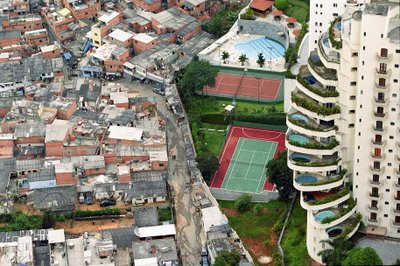 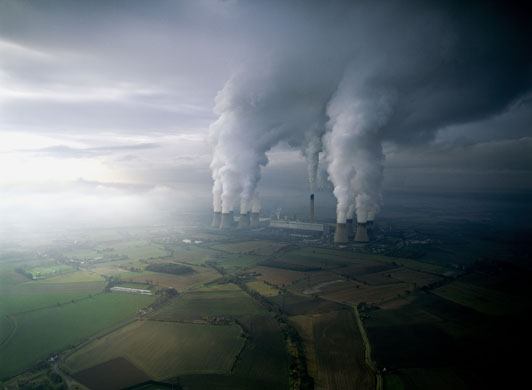 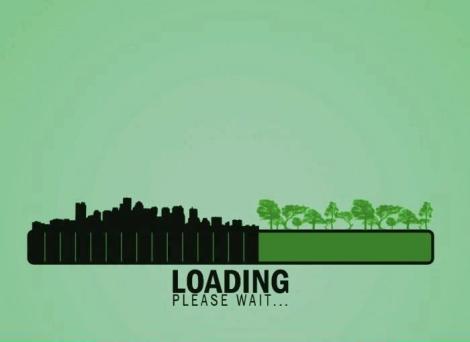 La equidad en la salud mide el mas esencial derecho universal, y alerta y previene los excesos de acaparacion y agotamiento.
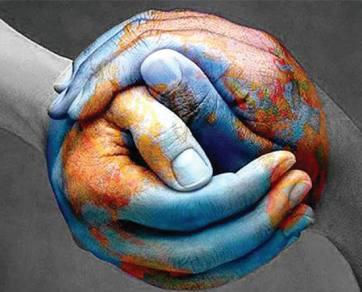